Возможности АСПОС ОКП по оценке космической обстановки.
Перспективы развития.
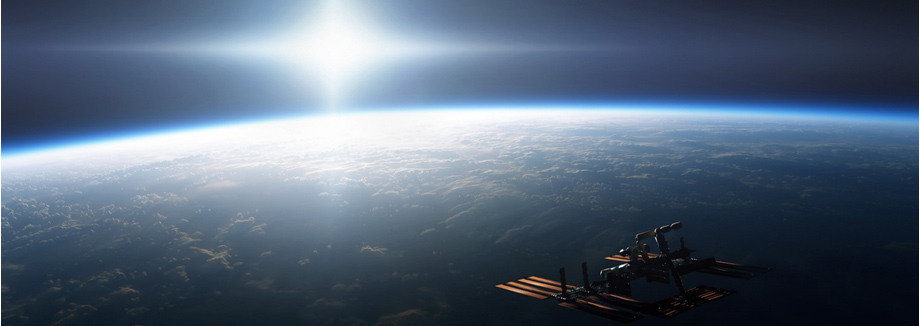 Владимир Агапов
зам. генерального директора – генеральный конструктор АО «АНЦ»
25 декабря 2018 года